МБДОУ-Детский сад комбинированного вида №6 «Березка» МР «Олекминский район» РС(Я)Проект  по гражданско-патриотическому воспитанию дошкольников:«Мой  родной город»(к 380 –летию г.Олекминска)
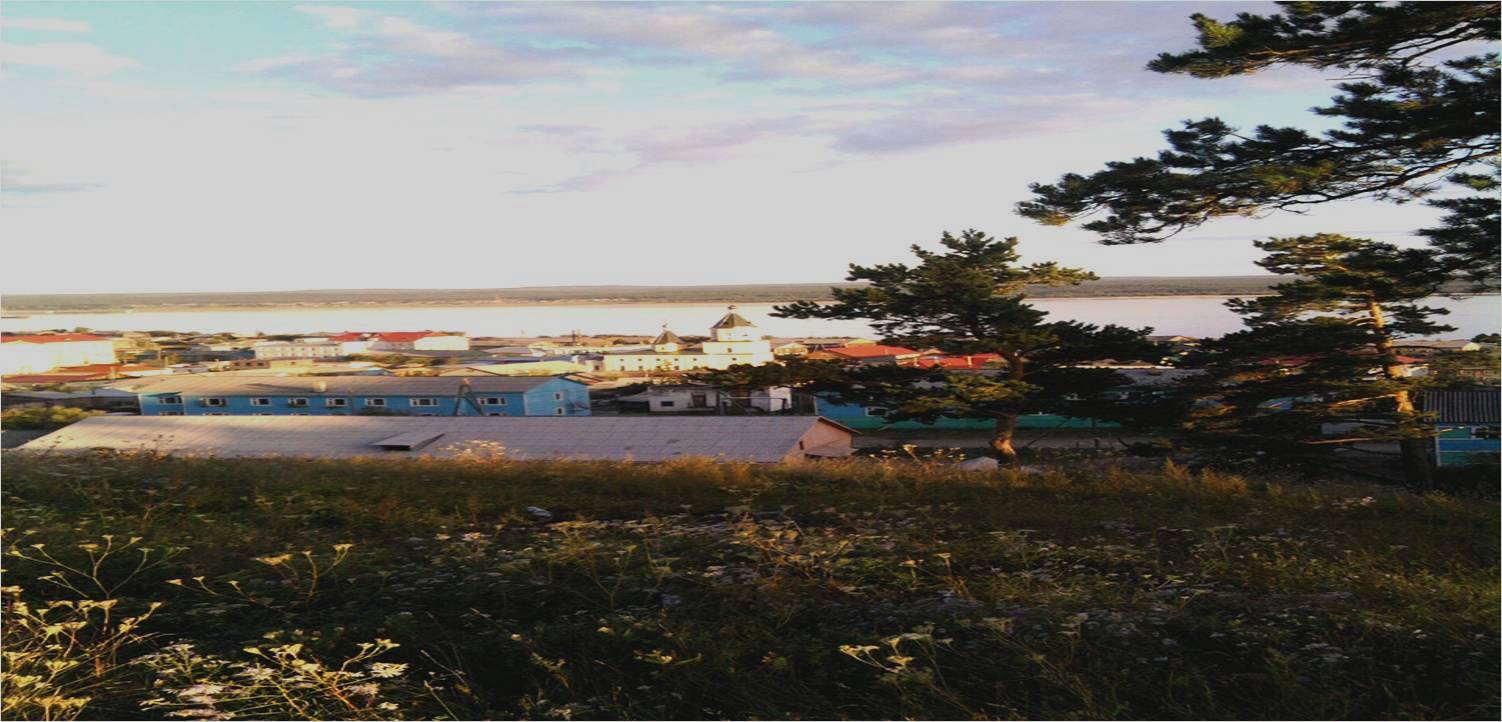 Выполнила: воспитатель 1-й категории  Третьякова М.А.
План подготовки и реализации проекта
Цикл образовательной деятельности по теме: «Мой родной город»
«Путешествие по малой родине»;
«Символика города»;
 «Творчество наших земляков»
«Труд людей родного края»
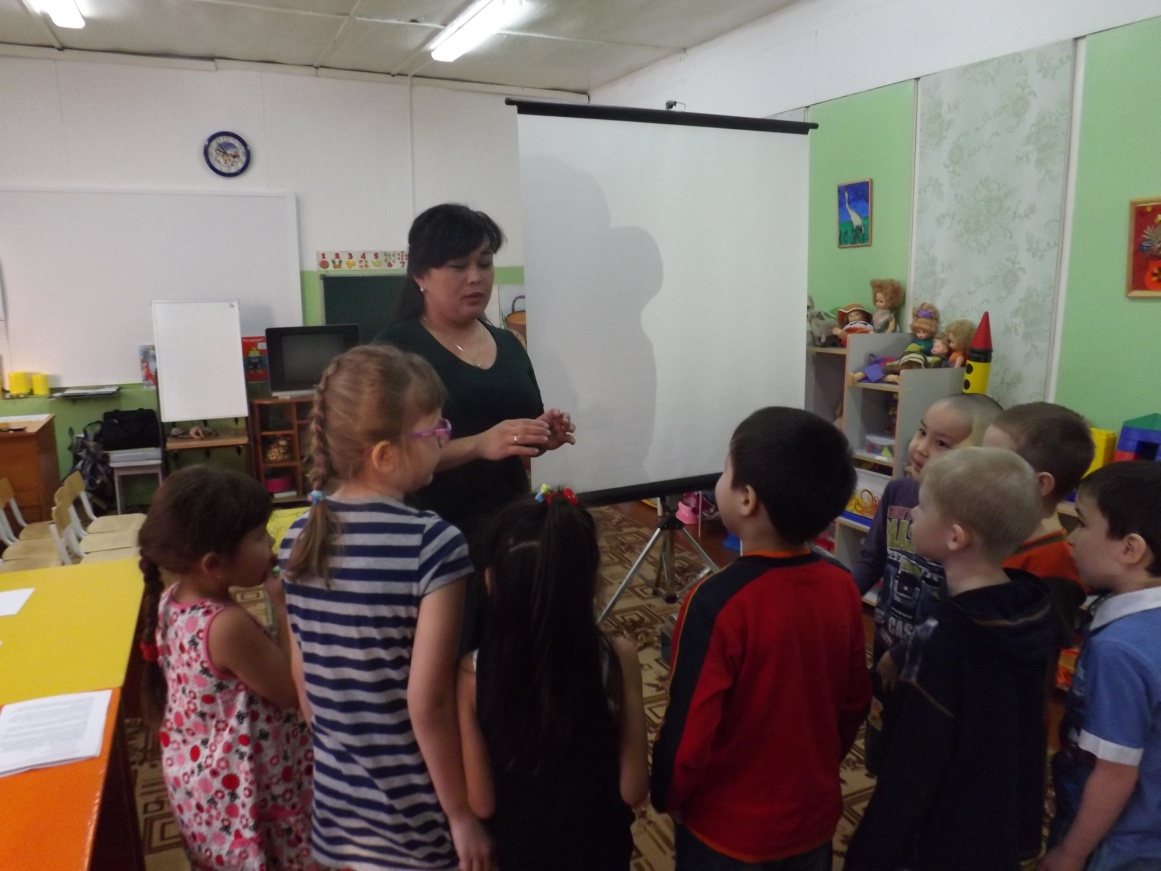 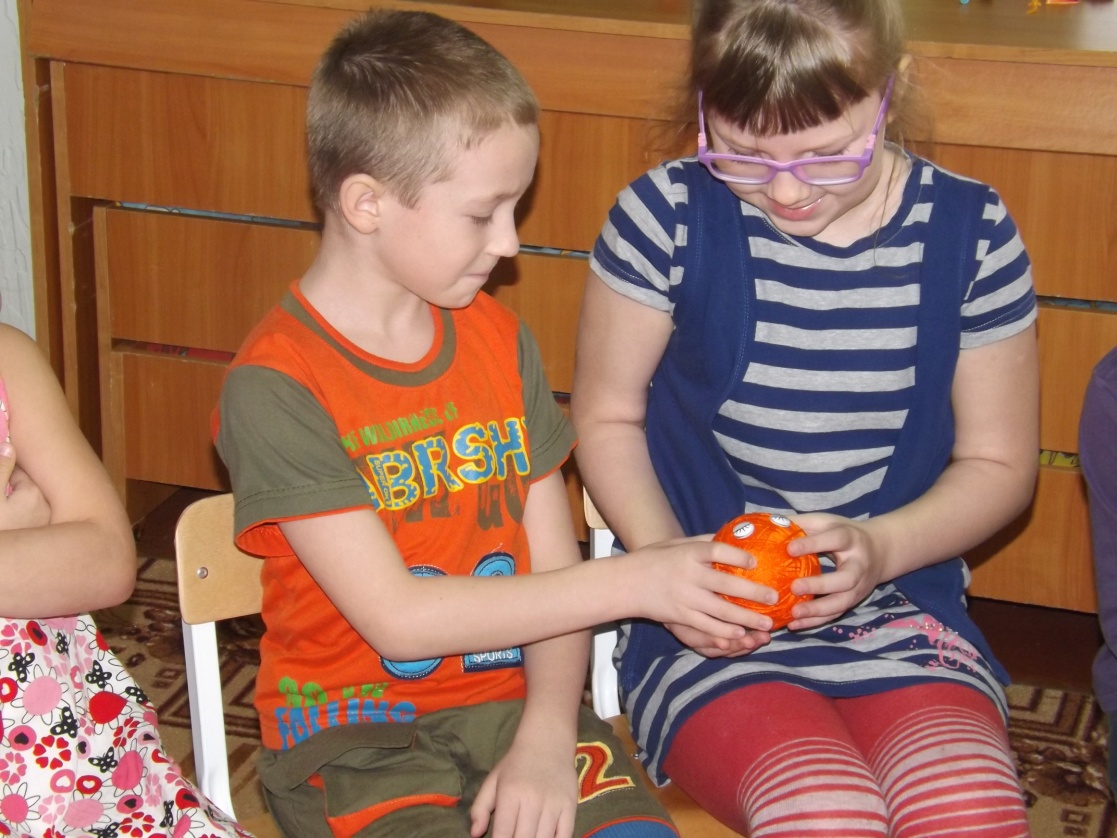 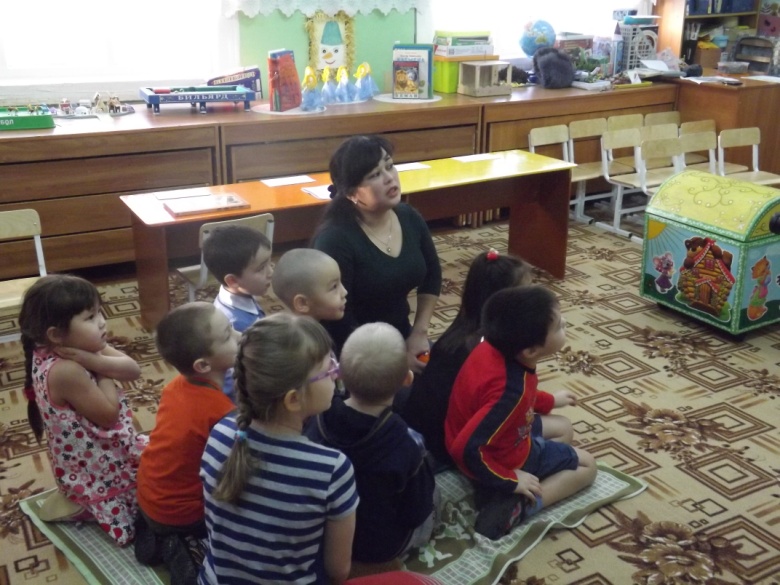 Календарно-тематический план.
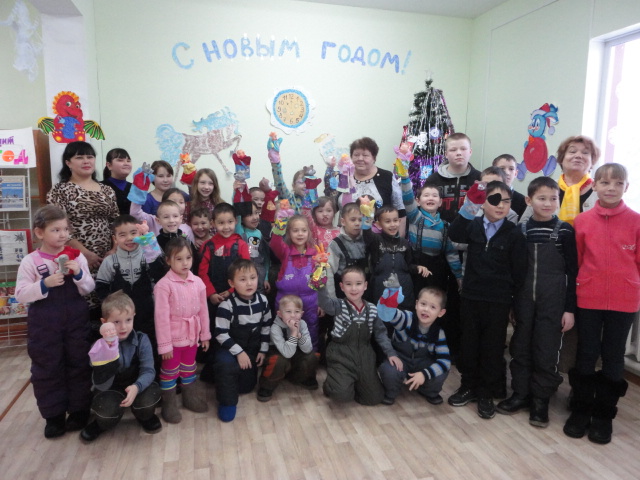 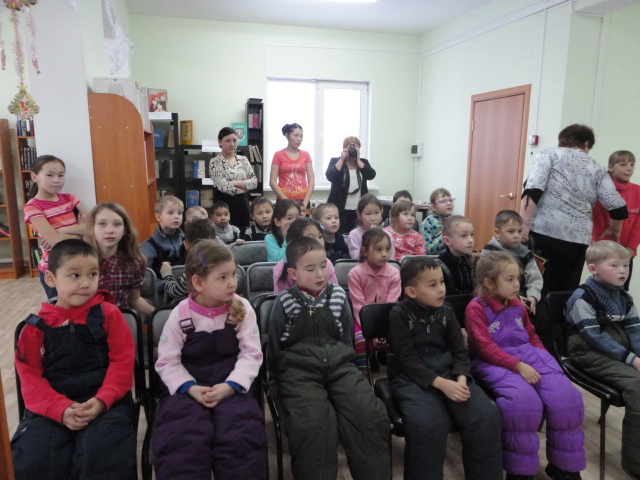 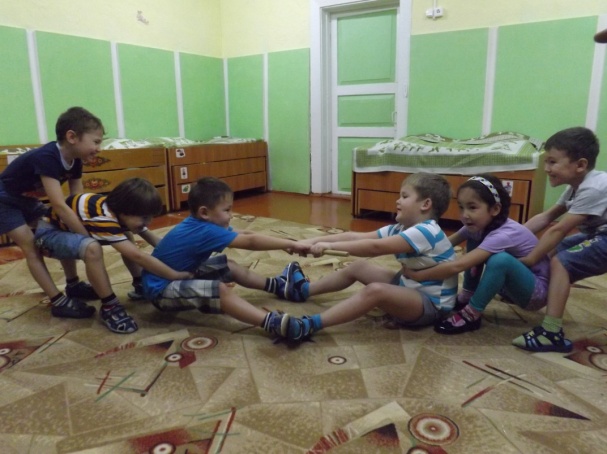 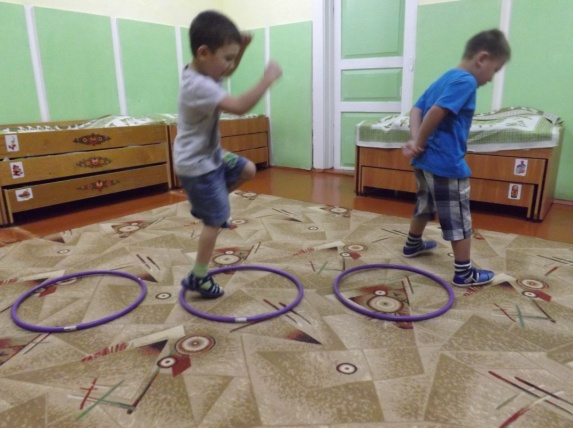 Картотека игр и игровых упражнений:
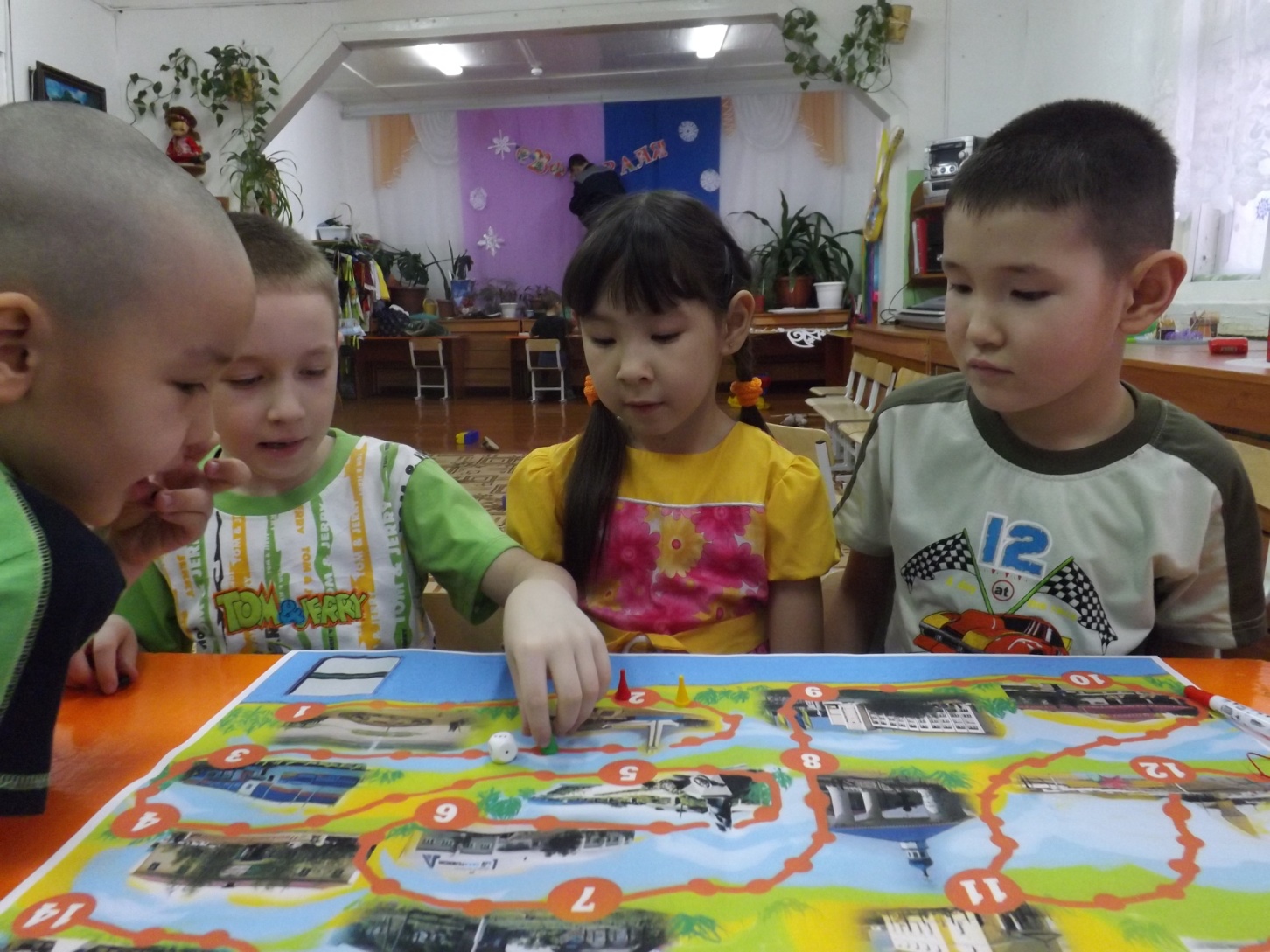 1. «Игра – путешествие по городу Олекминску», настольно-печатная игра, бросайте кубик и продвигайтесь на столько шагов, сколько выпало на кубике. При этом отвечая на вопросы. Победит тот, кто первым придет к финишу.
2.Сюжетно – дидактическая игра «Фотографы», для начала внимательно рассматривают изображение, затем по памяти воспроизводят его в форме рисунка.
3. «Собери пазл», настольно-печатная игра, собираем отдельные части изображения, чтобы получилась одна картинка.
4. «Олекминск – Родина моя», настольно-печатная игра, бросайте кубик и продвигайтесь на столько шагов, сколько выпало на кубике. Победит тот, кто первым придет к финишу.
5. «Прыжки по кочкам», подвижная игра (якутская игра), (дул5аларынан ыстаныы)- каждому пройти  площадку перешагивая с кочки на кочку;
6. «Перетягивание палки», подвижная игра (якутская игра), ( быа тардыьыыта) - садимся на пол гуськом одна группа против другой. Передние берутся за палку двумя руками и упираются друг о друга ступнями ног, остальные в каждой группе берут друг друга за талию, сцепляются пальцами.
Темы и маршруты  целевых прогулок.
Целевая прогулка на Набережную
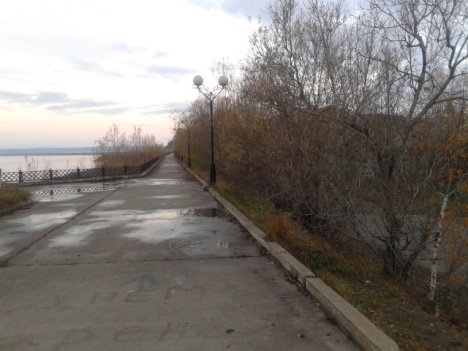 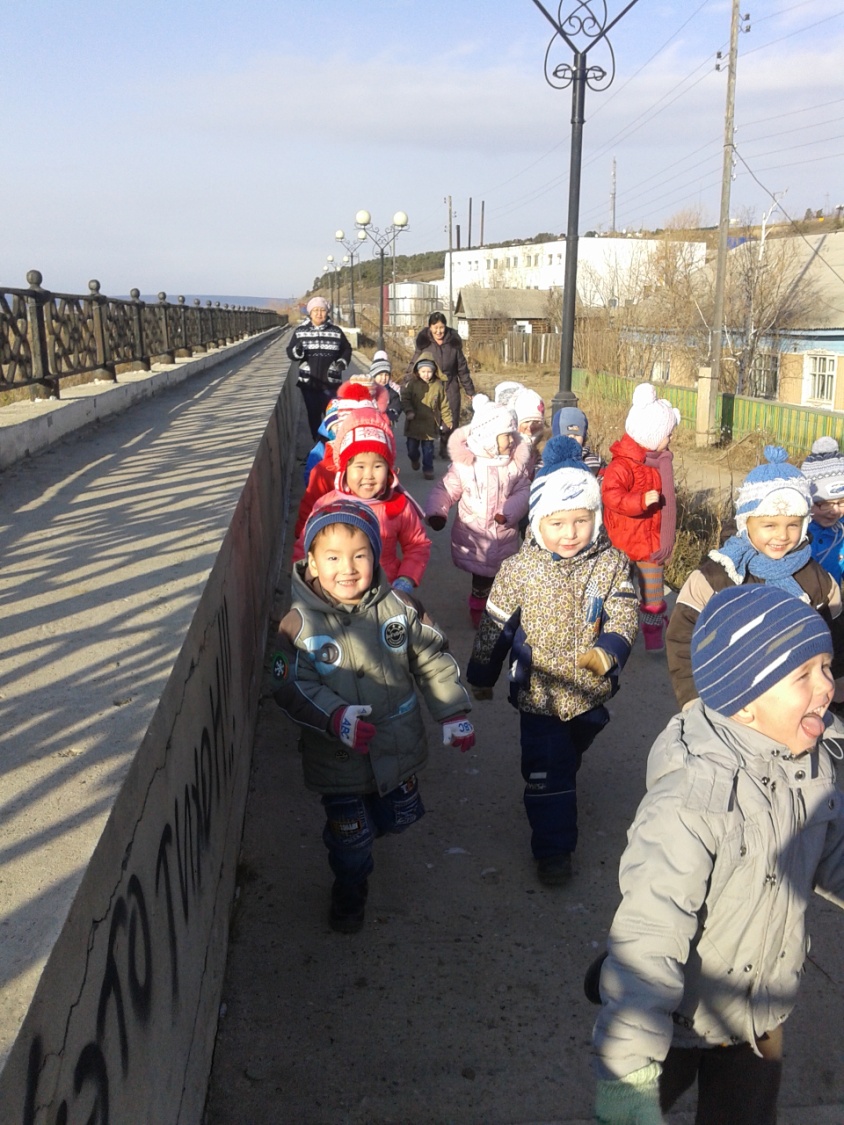 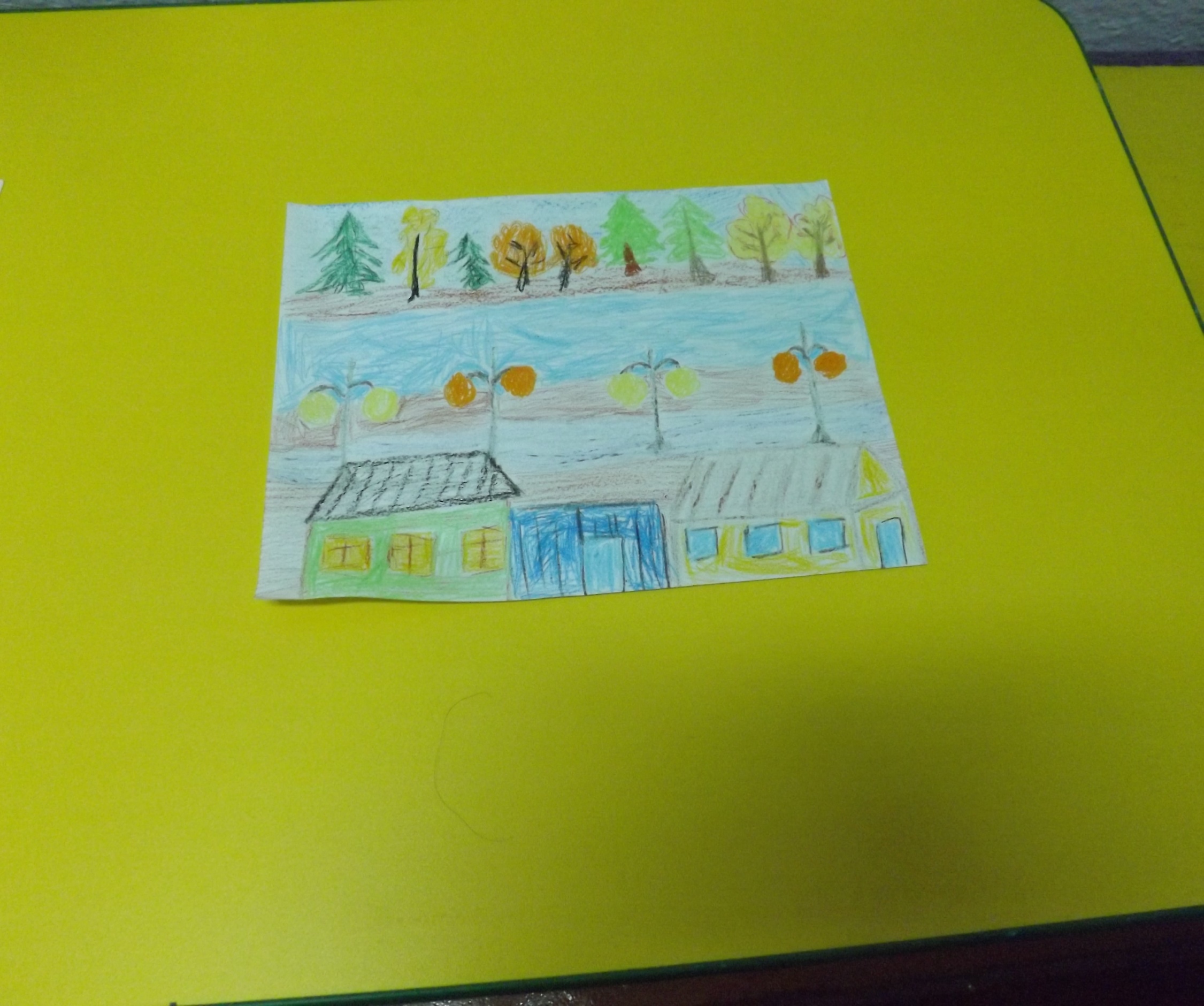 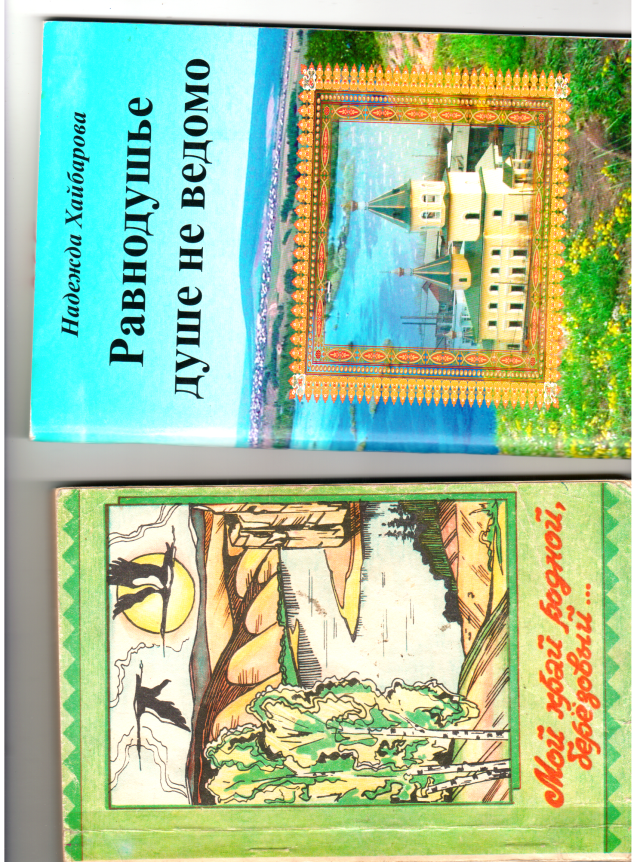 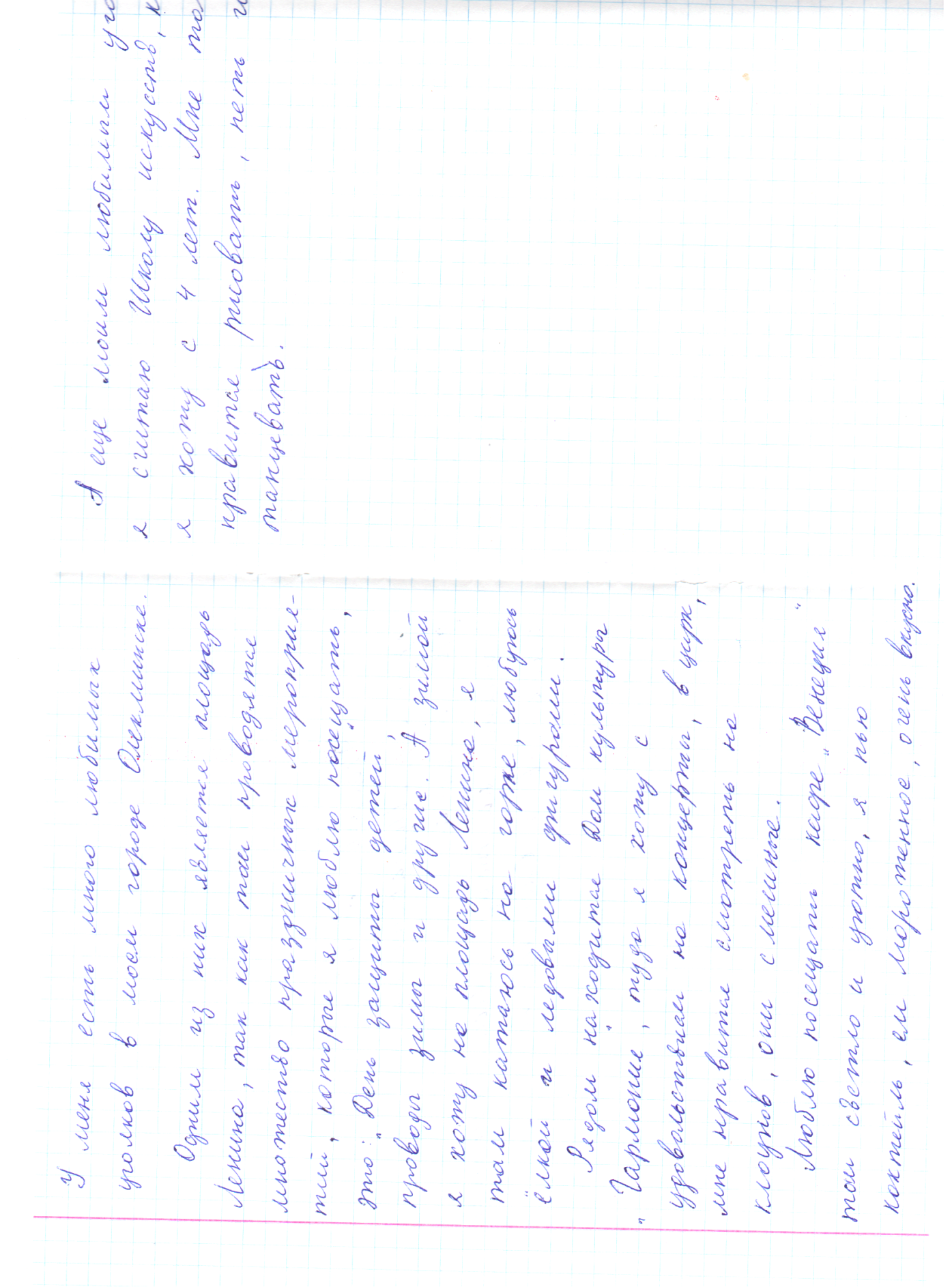 Деятельность с детьми:
Рассказ Федорова Артема на тему «Мой любимый уголок города»
             У меня есть много любимых уголков в городе Олекминске. Одним из них является площадь Ленина., так как там проводятся много праздников: «День защиты детей», «Проводы зимы», А зимой я хожу кататься там на горке, любуюсь елкой и  ледяными фигурками…
А еще я люблю Школу искусств,  мне нравится там петь, танцевать и рисовать.
Конструирование и ручной труд по теме проекта. (Макеты, аппликация, рисунки)
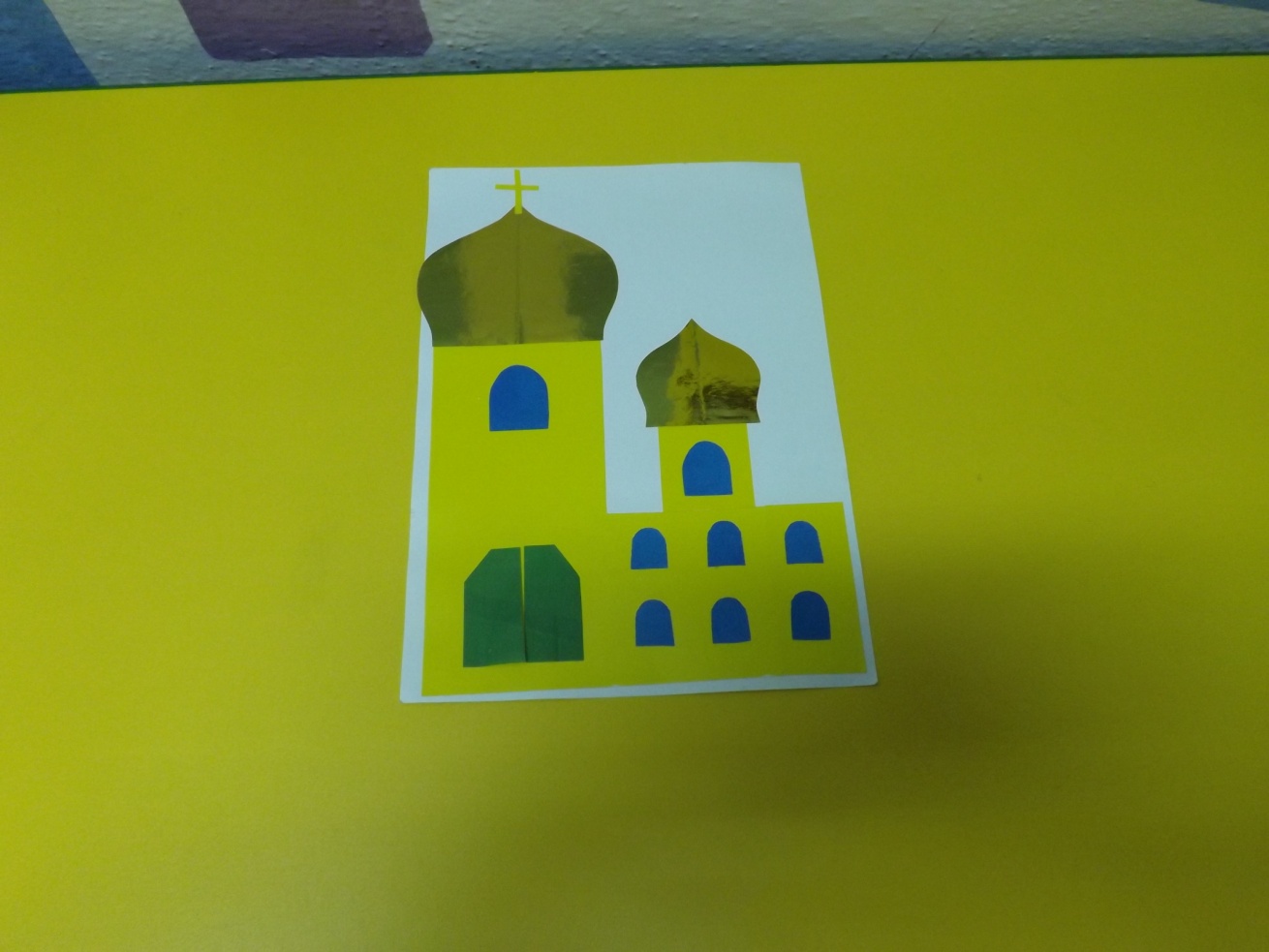 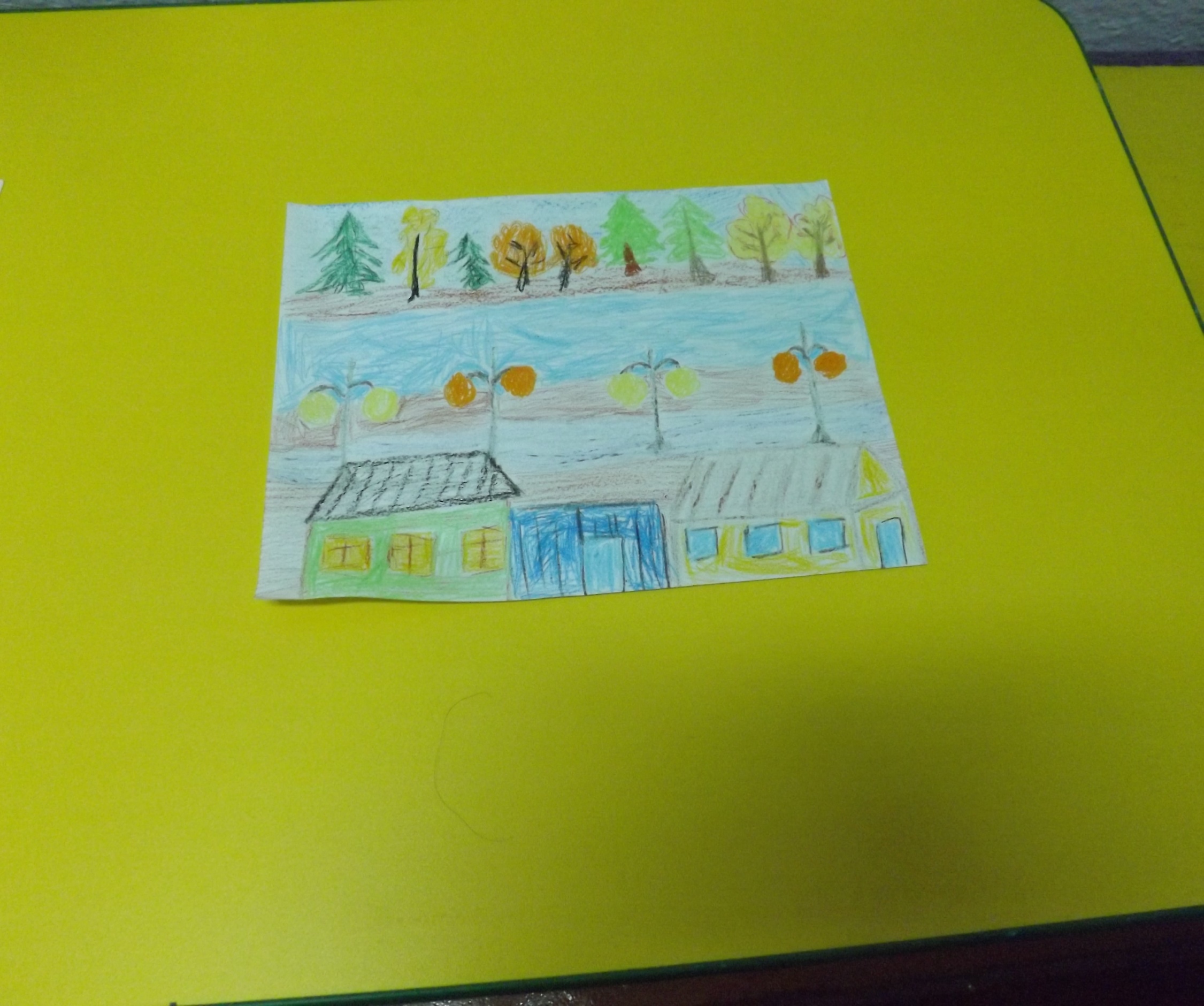 Работа с родителями:Список рекомендуемой литературы для семейного чтения по теме проекта.
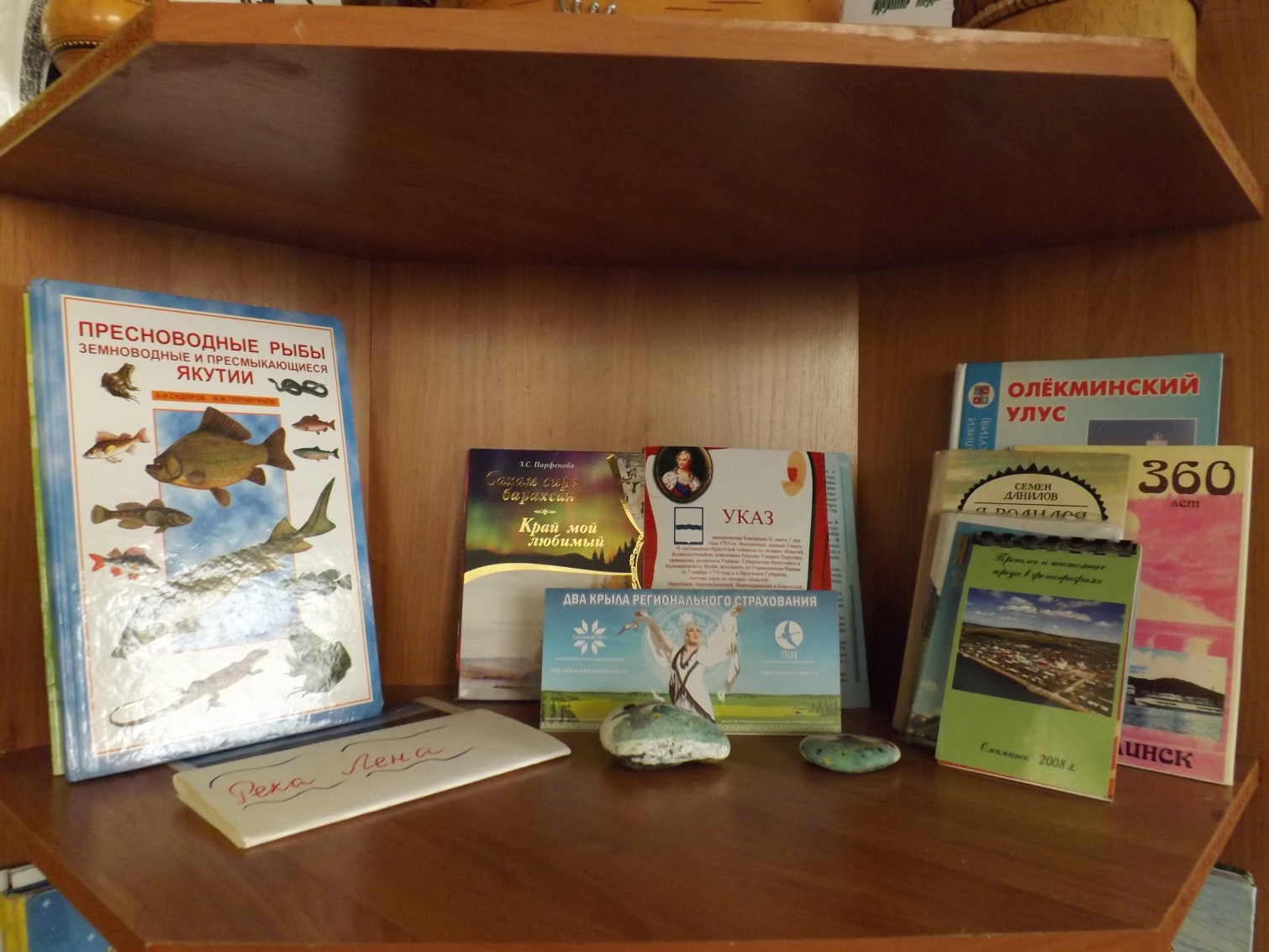 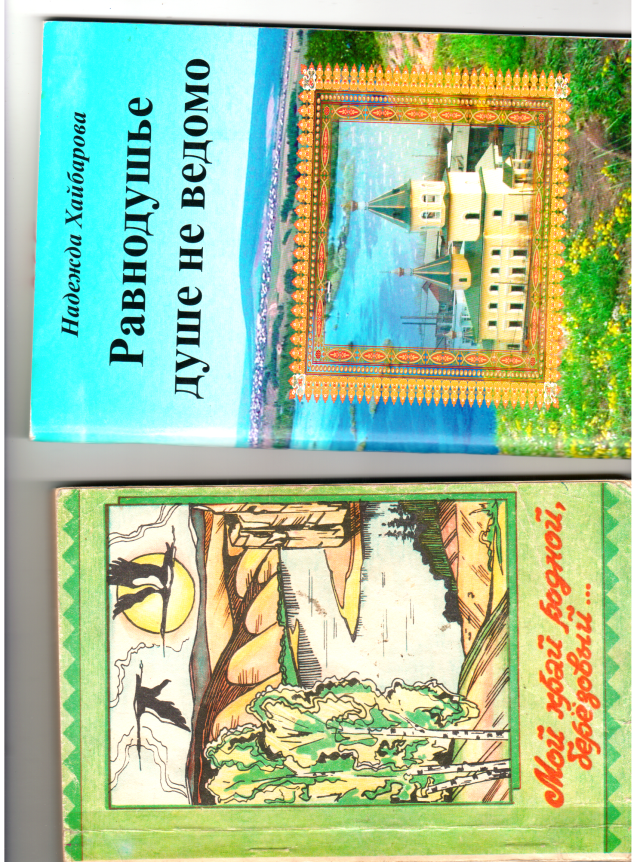 Фотовернисаж «Олекминск моими глазами»
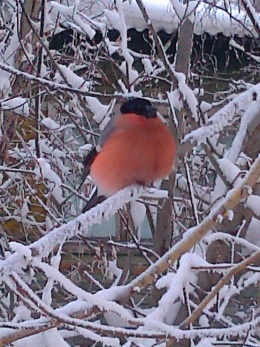 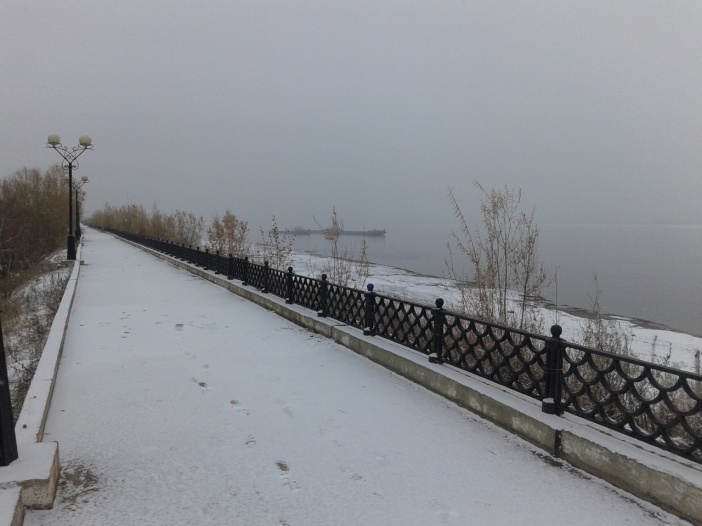 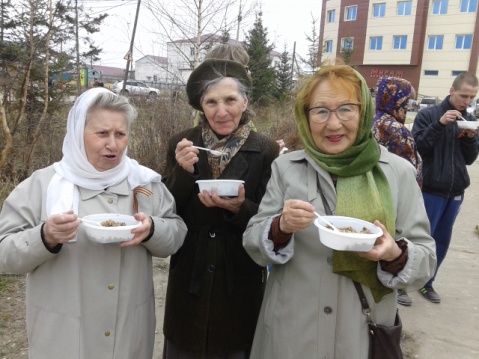 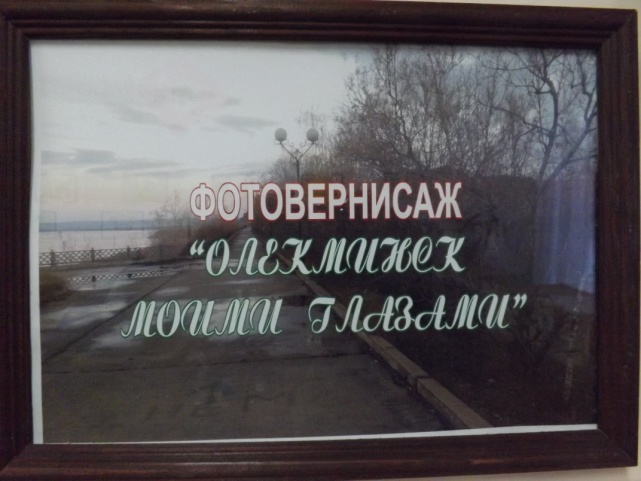 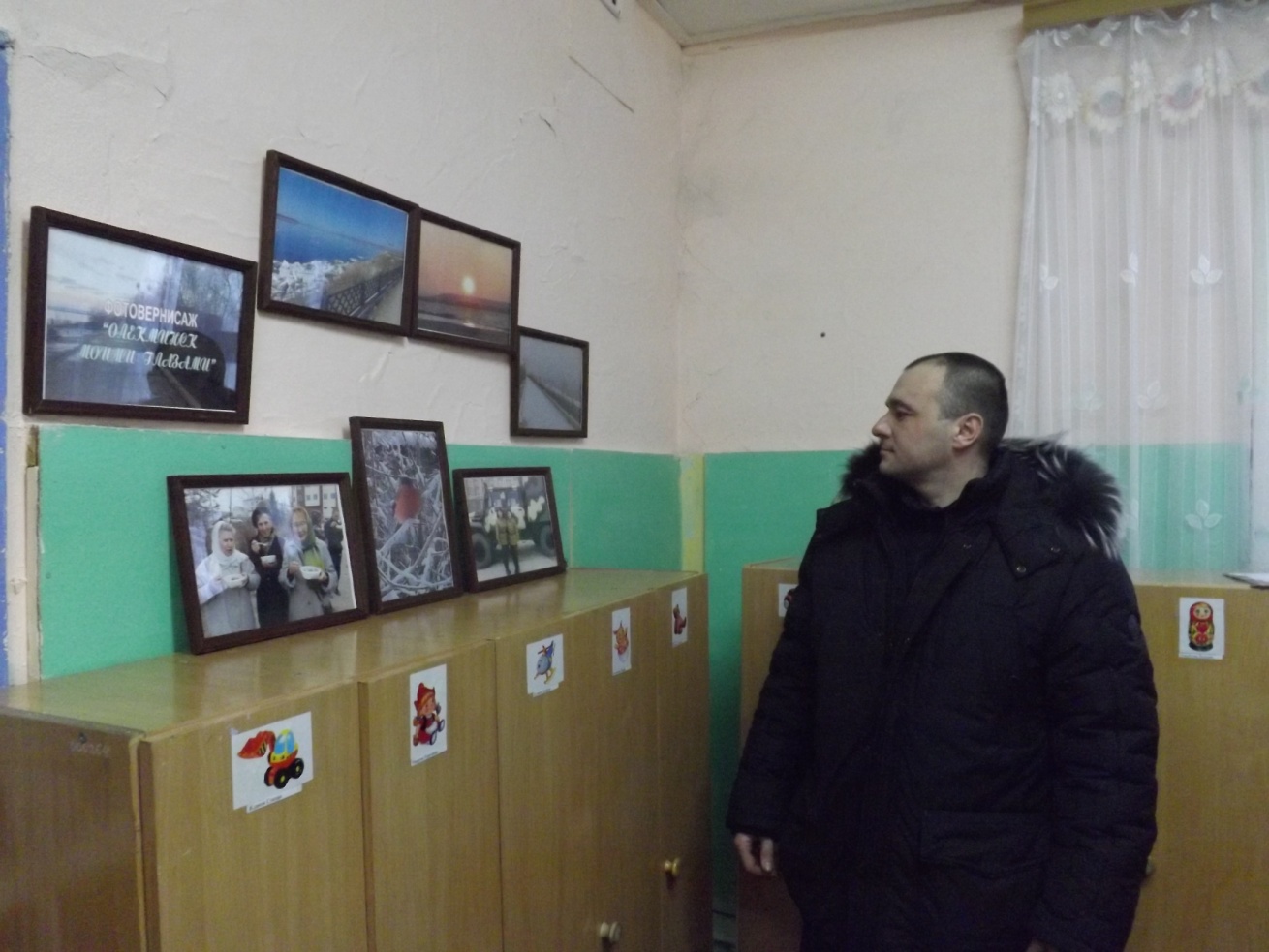 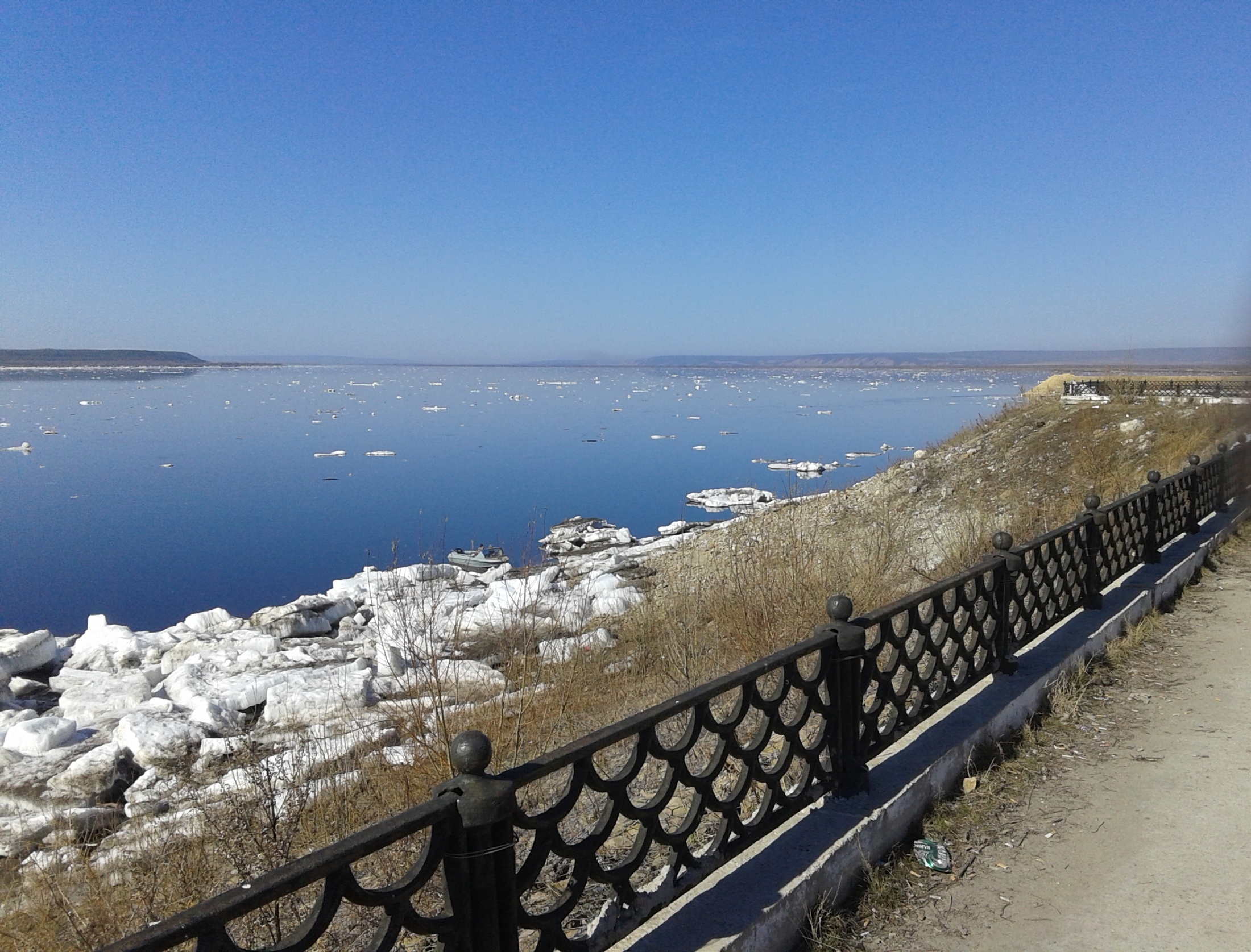 Результатами проекта являются:
Картотека игр
Комплекс  занятий
Маршруты целевых прогулок по городу Олекминску
Рекомендации для «Семейного чтения»
Альбом по итогам фотовернисажа «Олекминск моими глазами»
Печатное издание по итогам проекта для работы педагогов ДОУ.